5.00B Review Continued
Unit 5 Probability
Probability Line and Words
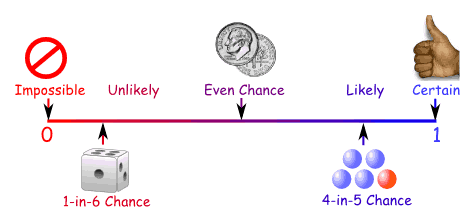 Try It: Where will the statement sit on the probability line?
The sun will rise tomorrow
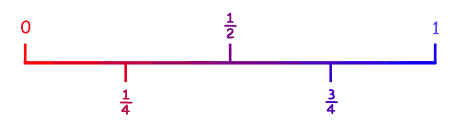 Try It: Where will the statement sit on the probability line?
A child will not have to learn math in school
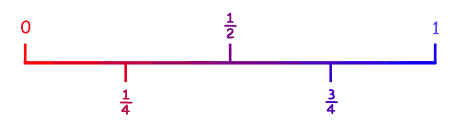 Try It: Where will the statement sit on the probability line?
If I flip a coin it will land heads up
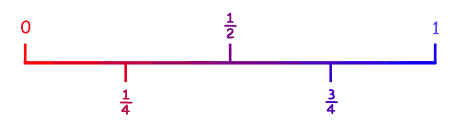 Try It: Where will the statement sit on the probability line?
Choosing a red ball from a bag with 1 red ball and 3 green balls
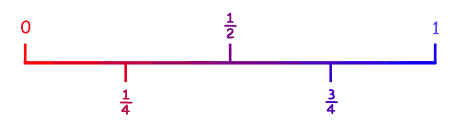 Probability Formula
More Than One Possible Outcome
One thing AND THEN another
Given a bag with all of the letters of the alphabet in it, 
What is the probability of picking out a vowel and then a ‘C’ without putting the letter back
One thing AND THEN anotherwith various ways to obtain
Try It
Given a bag with all of the letters of the alphabet in it, 
What is the probability of picking out a vowel and a ‘C’ without putting the first letter back
Complement
Why this helps
Sometimes it’s easier to calculate the probability of a complementary event and work backwards.
Example
Example